TRADICIONALNO TETOVIRANJE HRVATA BOSNE I HERCEGOVINE
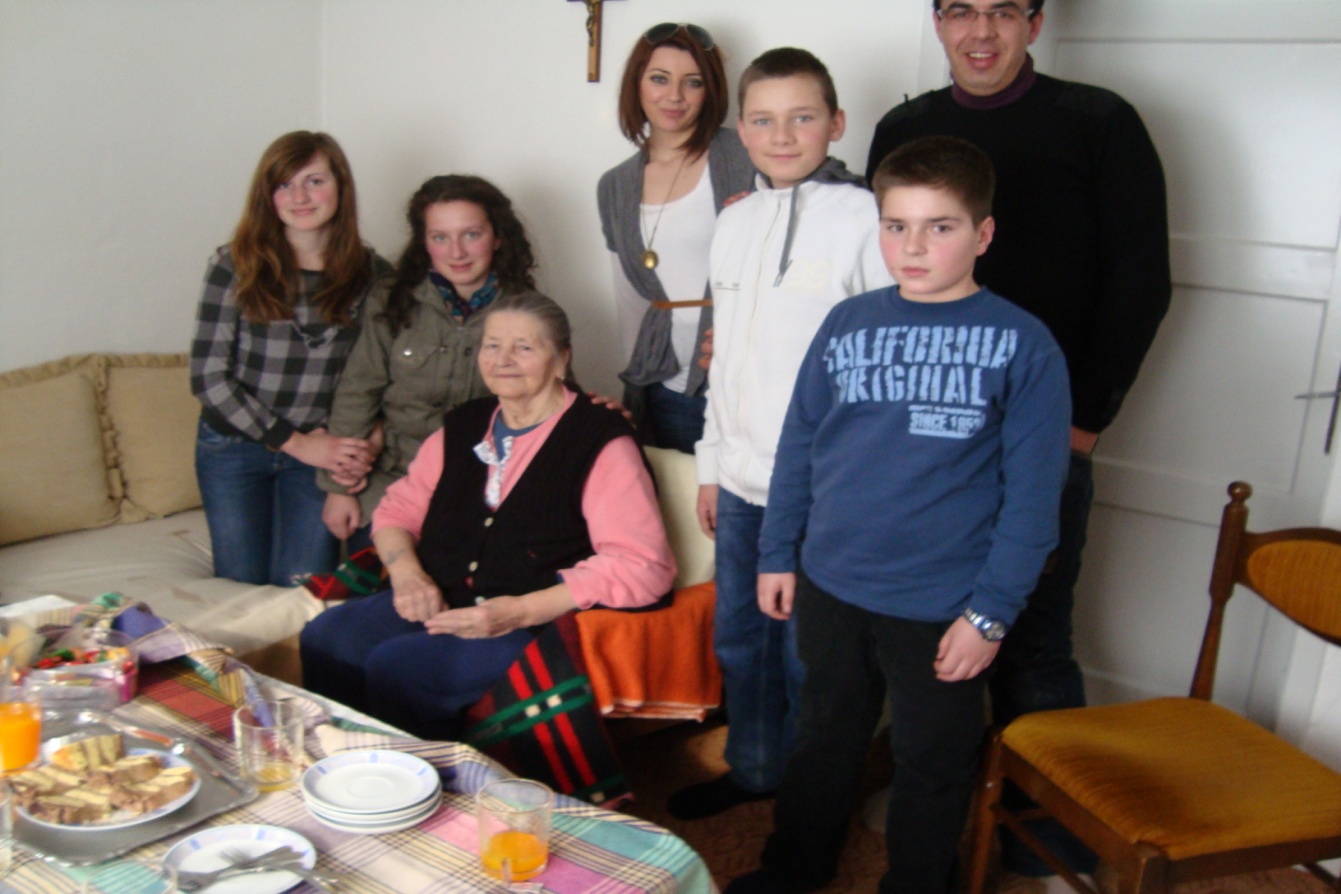 OŠ “DUBRAVICA” VITEZ
Bosna i Hercegovina stoljećima je bila raskrižje kultura i susreta dviju civilizacija, Zapada i Istoka. izložena nemirima, ratovima i previranjima, diči se svojom današnjom raznolikošću, ali i teškim povijesnim bremenom kojeg su na jedan osobit način nosili i još uvijek nose Hrvati u Bosni i Hercegovini.
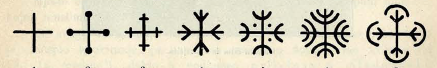 Sve ono što je niklo iz naroda kao što su priče, legende pa u ovom slučaju i samo tetoviranje, podložno je raznim tumačenjima i raznim dodatnim pojašnjenjima koje narod usmenom predajom s koljena na koljeno prenosi.
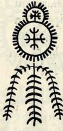 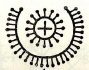 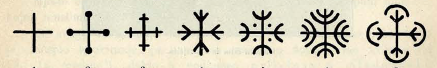 Najvažniji dio identiteta jednog naroda njegov je jezik i tradicija, a budući da je tradicija jedan dosta širok pojam ovdje ćemo samo staviti naglasak na tradiciju tetoviranja.
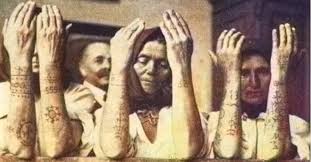 U vrtlogu povijesnih promjena sve je podložno nestajanju, a tako je i s tradicionalnim tetoviranjem Hrvata katolika u Bosni i Hercegovini.
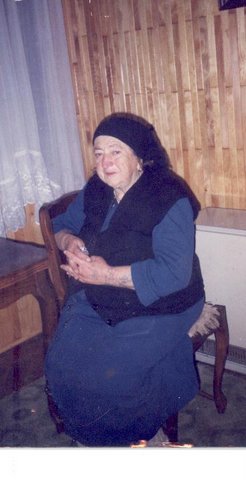 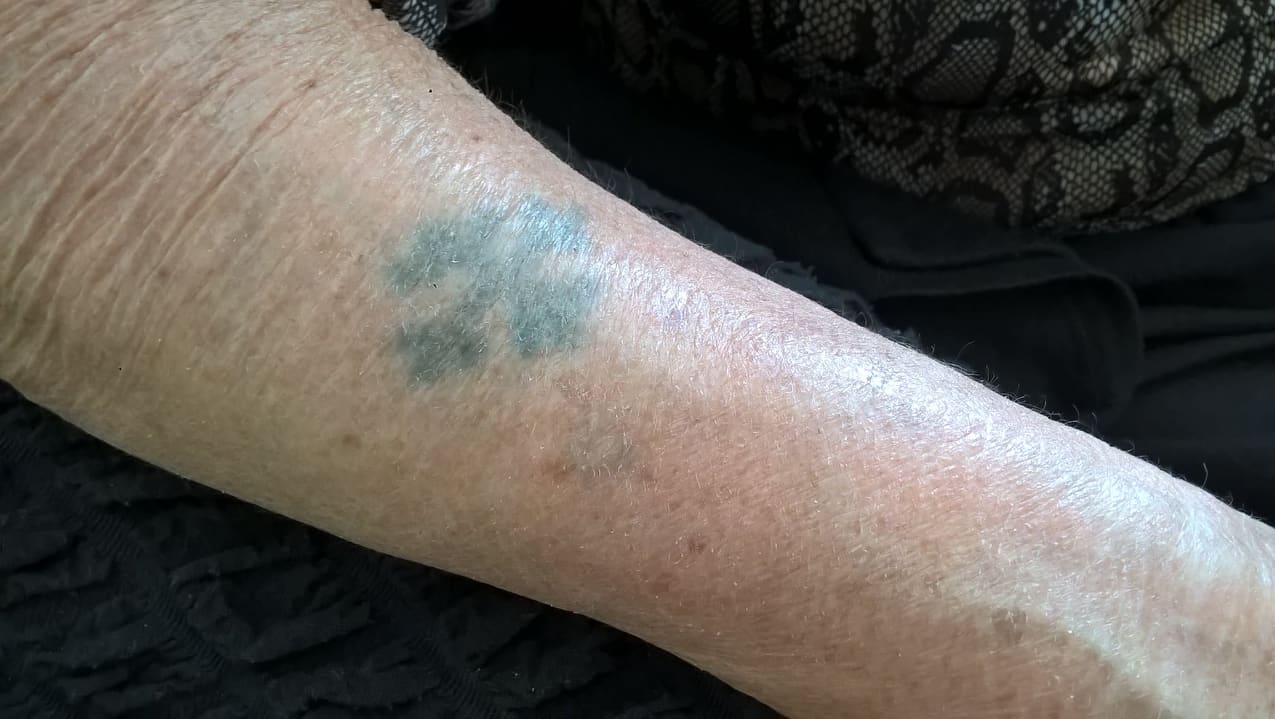 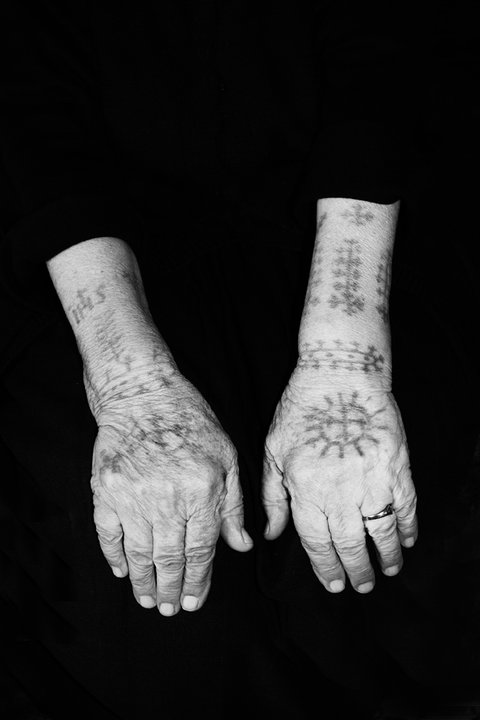 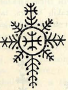 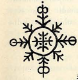 I S T R A Ž I L I  S M O:
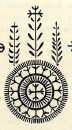 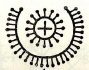 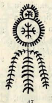 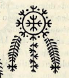 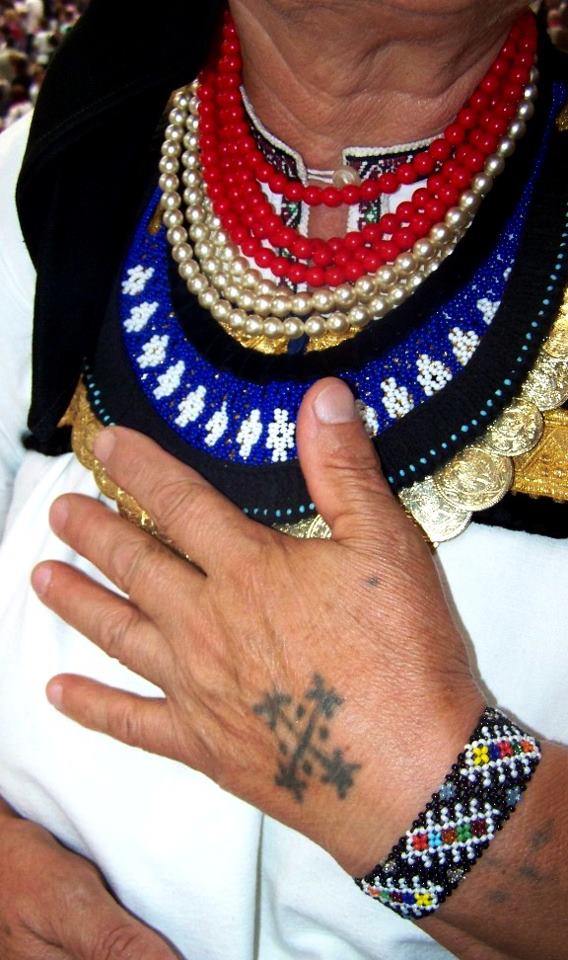 Tetoviranje – kulturno nasljeđe i duhovno bogatstvo našeg naroda
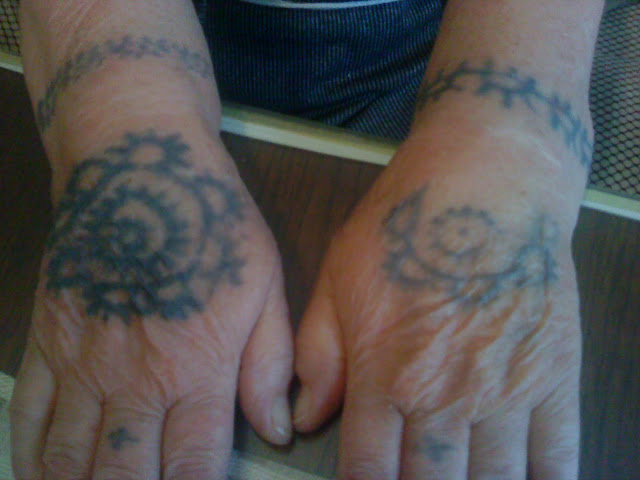 Najviše se je prakticiralo kada je Bosna i Hercegovina pala pod osmanlijsku vlast.
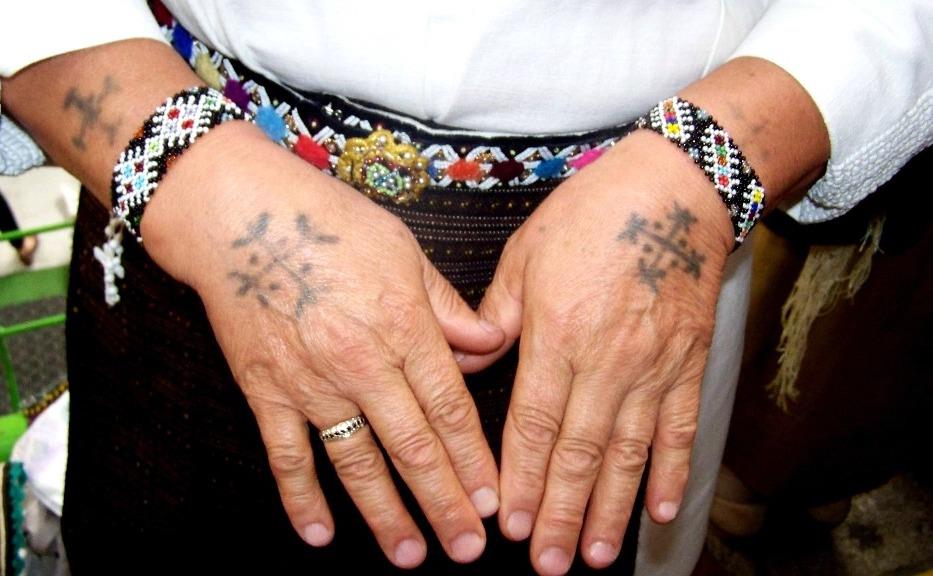 - Otpor islamizaciji za vrijeme osmanske vlasti
- Uspostavom austro – ugarske vlasti, tetoviranje  prerasta u tradiciju, kao očuvanje katoličkog i hrvatskog identiteta
U R A D I L I  S M O:
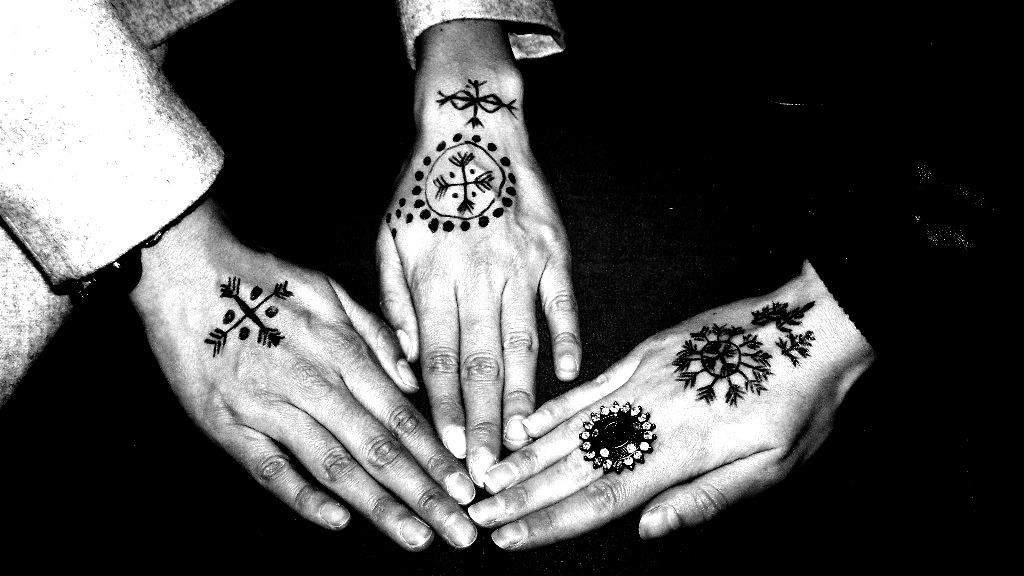 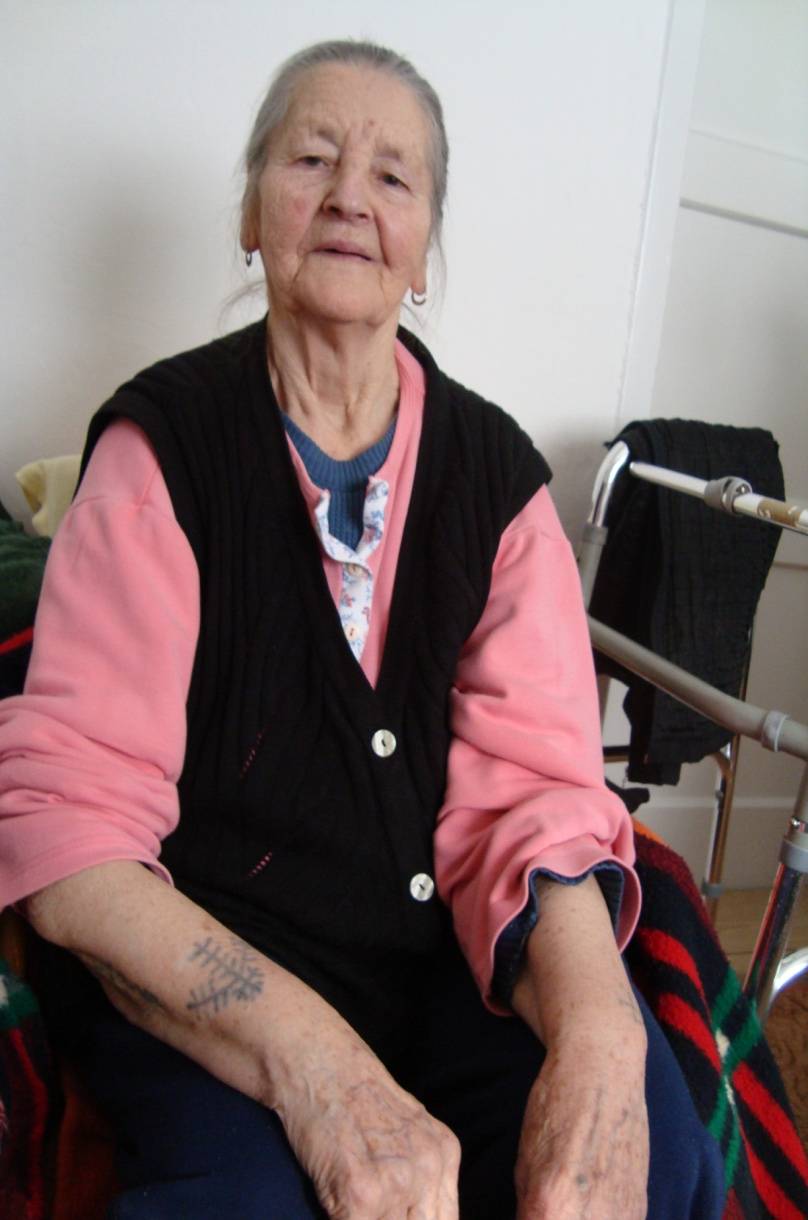 Posjetili smo baku Maru Šantić iz Donje Rovne kako bi saznali nešto više o ovom običaju.
- Tetoviralo se najviše zbog toga da bi roditelji zaštitili  svoju djecu od Turaka, koju su Turci otimali za sluge i janjičare.
 - Vjerovali su da će križevi zaštititi djecu od odvođenja i prelaska na islam.
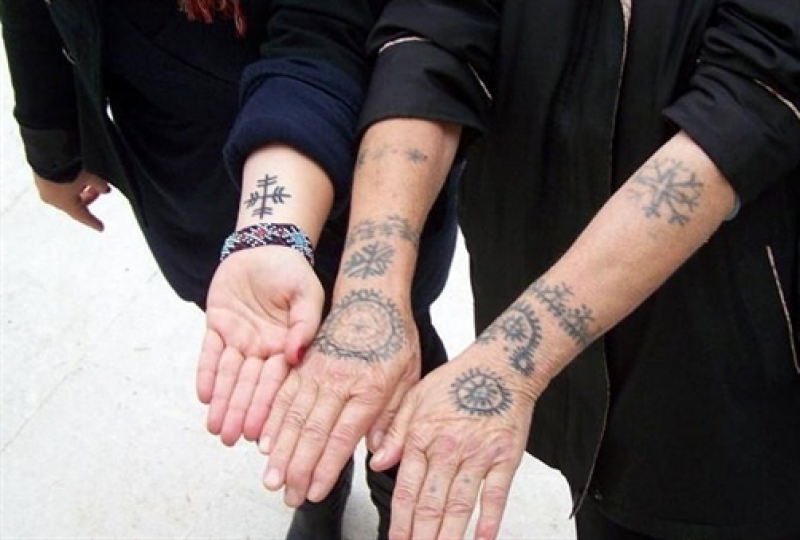 - Tetoviralo se u dobi od 6. do 20. godine a tetovaže su najčešće bile na rukama, čelu i prsima.
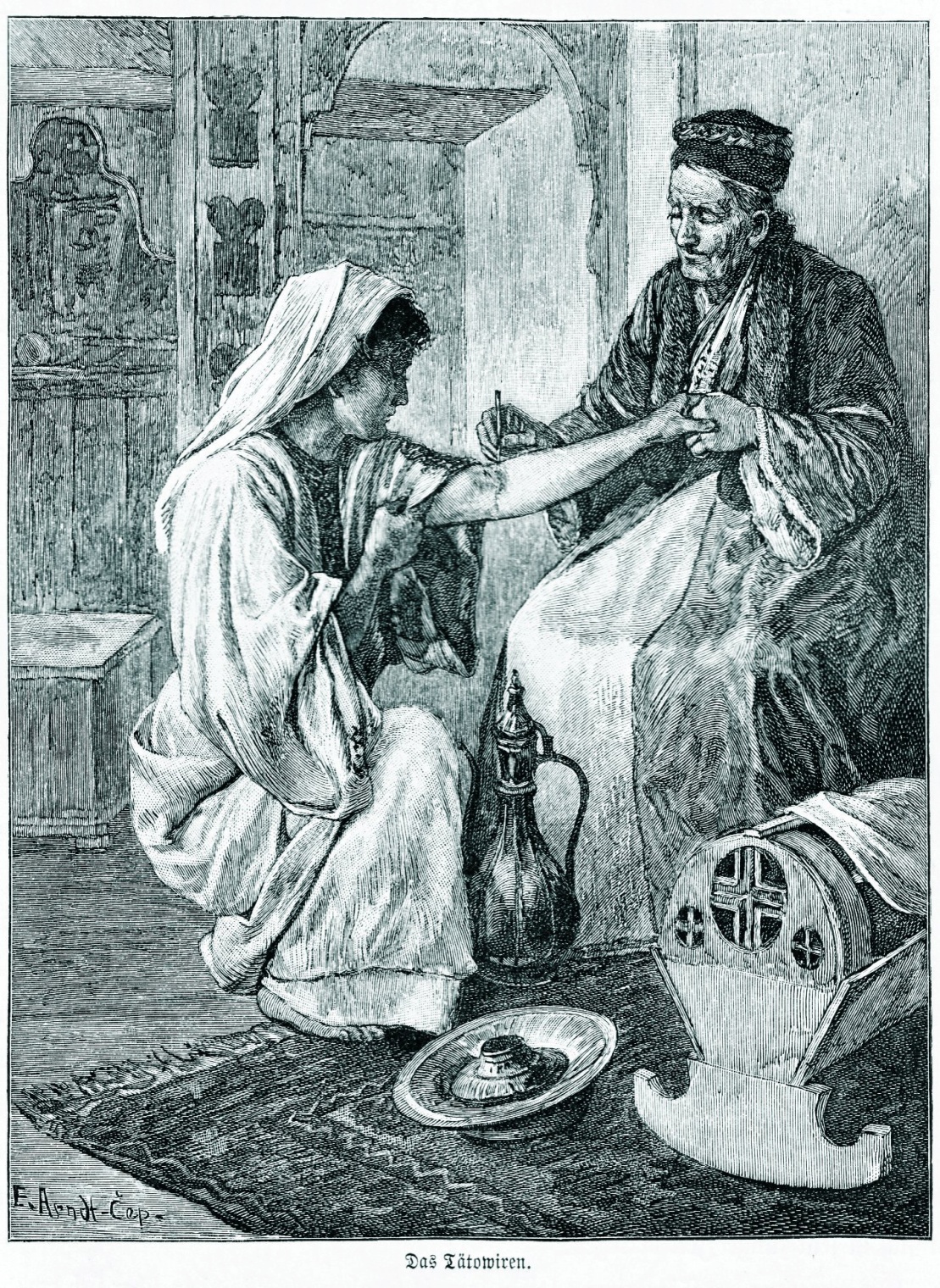 M O T I V I:najčešći motiv bio je križ
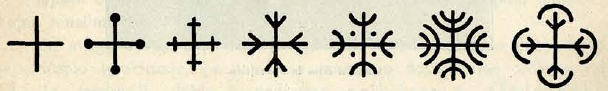 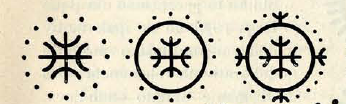 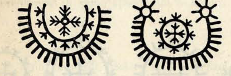 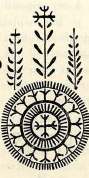 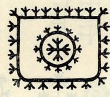 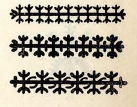 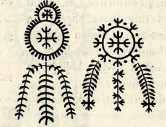 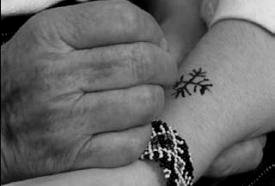 Tetoviralo se na različite načine. Jedan od načina jest i onaj bake Mare.
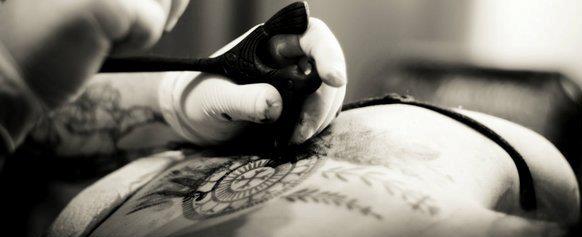 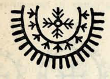 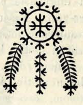 - Za proces tetoviranja najčešće se koristio med i ugljen.- Igla, fildžan, majčino mlijeko, peruška i uljanica su materijali koji su se koristili za tetoviranje bake Mare.
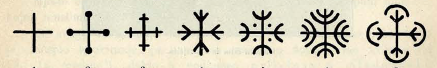 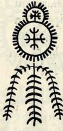 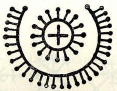 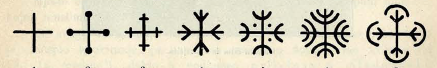 Prije nego se smutila smjesa za bojanje kože, na koži bi se nacrtala skica tetovaže
Zatim se u  jednoj zdjelici zamiješa med i usitnjeni ugaljen
Smjesa bi se potom nanosila brzim potezima igle
Postupak se ponavljao i nekoliko puta dok bi ta crna smjesa ostala plavkasta na koži.
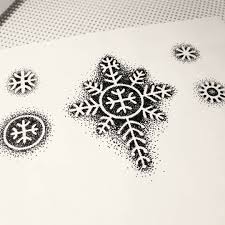 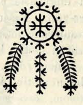 Tetoviralo se najčešće na blagdan Svetog Josipa, Blagovijest, Korizmeno vrijeme i na Veliki petak.
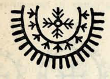 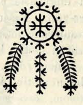 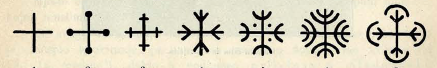 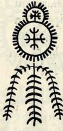 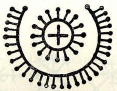 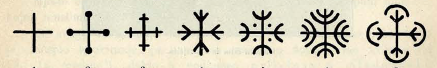 P R E D L A Ž E M O:
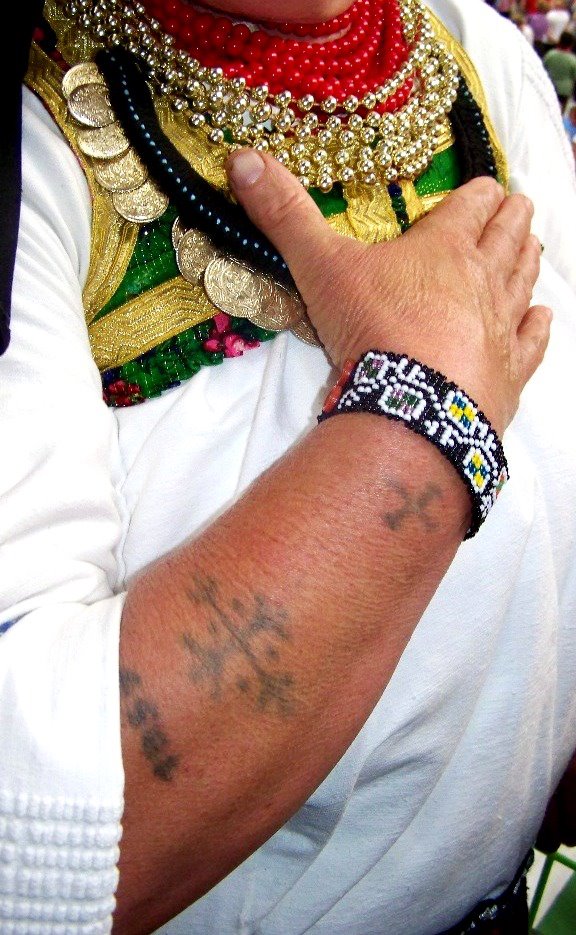 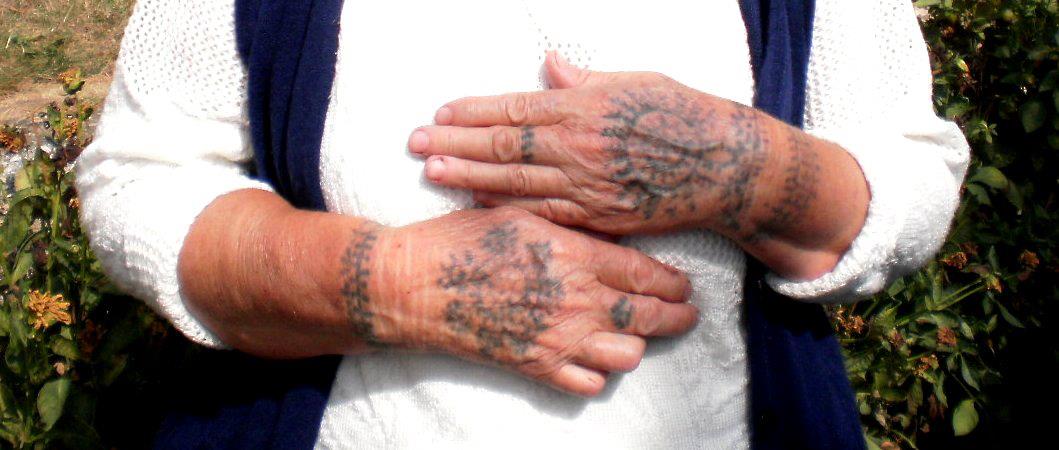 Ne smijemo dozvoliti ovom običaju da padne u nemilost budućeg vremena!
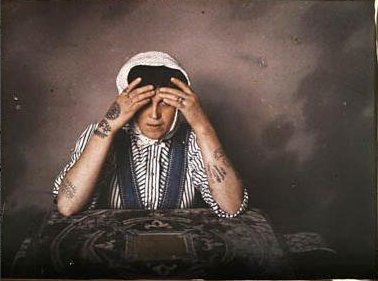 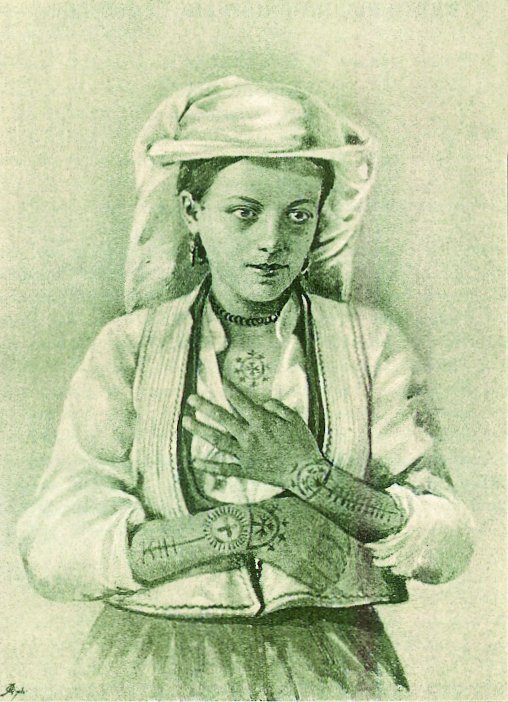 - Brošurom upoznati društva sa običajem tradicionalnog tetoviranja - Uključiti se u proces prikupljanja podataka
U suradnji sa gradskim muzejom i galerijom organizirati izložbu na kojoj će biti predstavljen katalog sa tradicionalnim tetovažama našeg kraja.
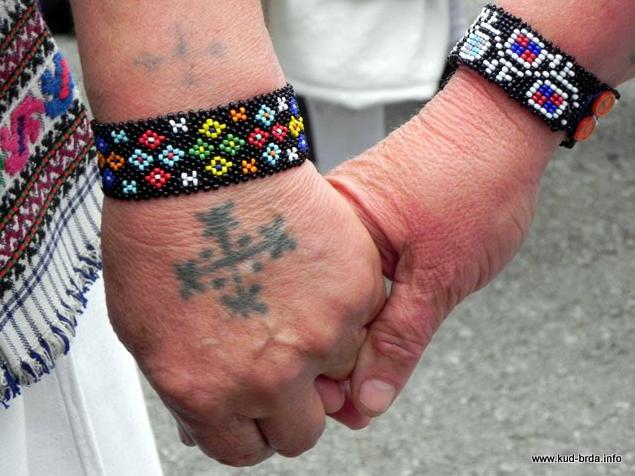 DUGOROČNI CILJ:Tradicionalno tetoviranje katolika BiH na UNESCO-voj listi  nematerijalne kulturne  baštine
Mi ne biramo zemlju u kojoj ćemo se roditi niti narod kojem ćemo pripadati. Ali naš je izbor kako ćemo se odnositi prema nasljeđu zemlje u kojoj smo rođeni i bogatstvu naroda kojem pripadamo.
Tetoviranje križeva, taj pradavni običaj naših predaka, umire zajedno s našim bakama. 
  Nije nam ostalo još mnogo vremena. Moramo djelovati brzo ako želimo sačuvati od zaborava ovaj tako lijep dokaz  identiteta našeg naroda.
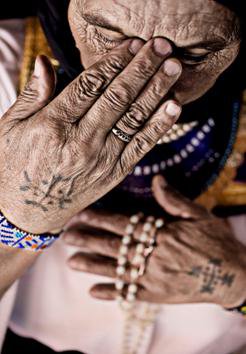 Učenici: Jurica Jukić, Dora Buha, Petra Babić i Gabrijel Žuljević
Mentori: prof. povijesti i geografije Gabrijela Sučić i vjeroučitelj Bernard Heraković
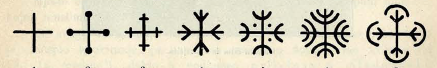 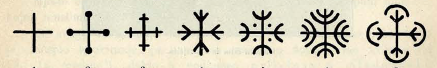